Controlling Transient Thermal Effects in High-Power Gravitational-Wave Detectors
Arnaldo Rodríguez
Mentor: Dr. Aidan Brooks
California Institute of Technology
LIGO Scientific Collaboration
LIGO Laboratory
1
Presentation Outline
Why high power?
Transient thermal effects
The TCS
Controlling thermal effects
Models
Results
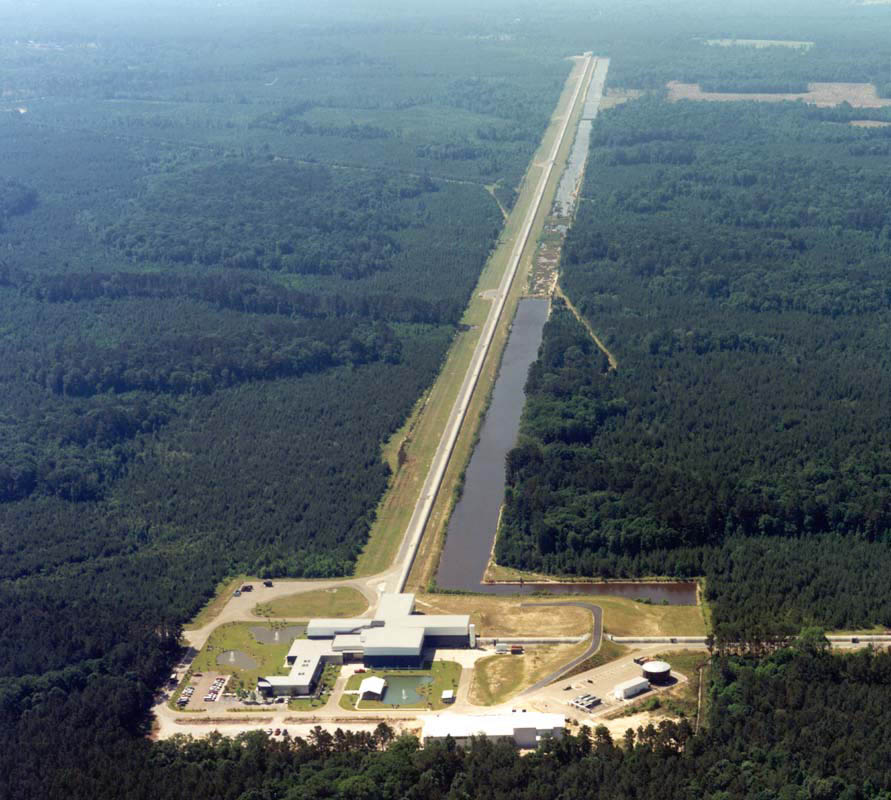 LIGO Laboratory
2
Why high-powered laser operation?
High-frequency gravitational-wave emitters (like compact binary mergers) could reveal interesting physics we don’t fully understand yet.
However, detecting high-frequency waves requires overcoming fundamental noise sources that affect the signal.
Credit: NASA / Goddard Space Flight Center
LIGO Laboratory
3
Why high-powered laser operation?
Above ~150 Hz, Advanced LIGO’s noise floor is dominated by quantum shot noise.

Increasing the laser power increases strain sensitivity, but causes self-heating in the test masses that must be addressed & controlled.
LIGO Laboratory
4
Transient thermal effects
Thermoelastic effects
Thermorefractive effects
Occur as a result of thermal expansion.
These lead to surface deformations in the test-mass.
Occur as a result of the thermo-optic effect.
These lead to spatially-dependent refractive indices.
Both induce optical wavefront aberrations.
LIGO Laboratory
5
Characterizing optical aberrations
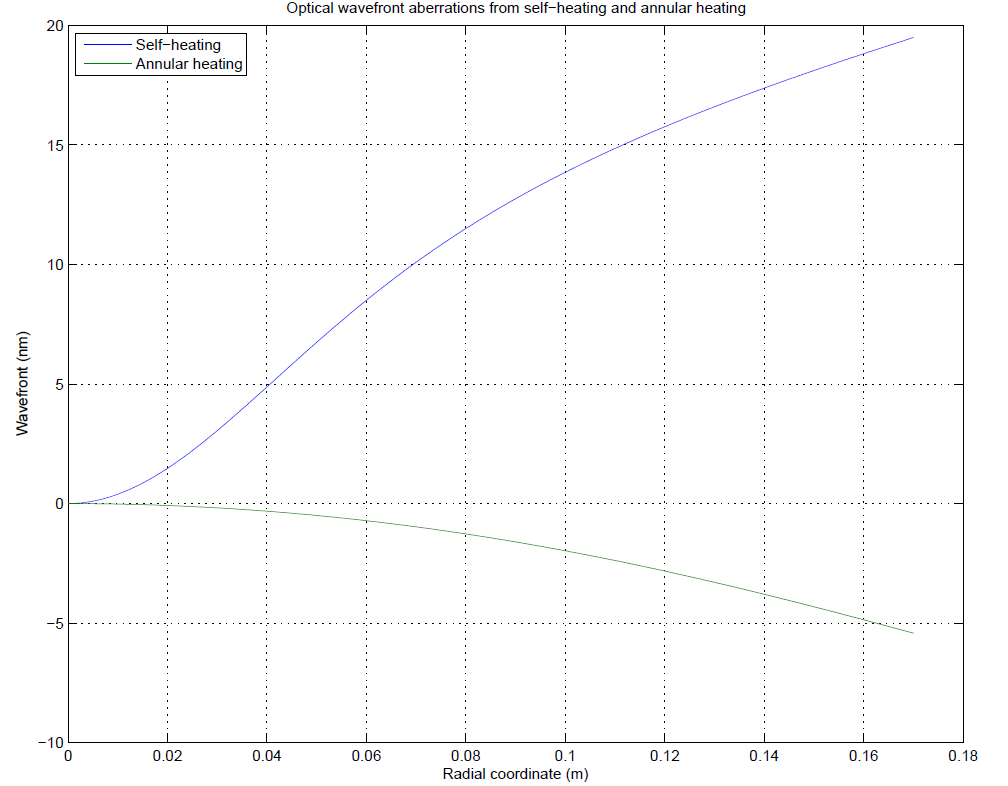 Gaussian distortion
Mostly parabolic distortion
LIGO Laboratory
6
The TCS: A Diagram
Corrects thermoelastic aberrations
Hartmann 
Sensor
ring heater
SLED
Corrects thermorefractive aberrations
Senses optical wavefront aberrations
CP
ITM
Credit: Dr. Aidan Brooks
CO2 laser projector
LIGO Laboratory
7
TCS controller model
A PID (proportional-integral-derivative) controller model was developed in MATLAB using finite difference methods to minimize optical aberrations.
The controller reads an error signal (the defocus) and calculates an actuation (emitted power) which is determined by the given controller gains.
Contributes the bulk of output change
Power to be emitted
Corrects steady-state error
Decreases settling time
LIGO Laboratory
8
Finite element model
A finite element model was developed in COMSOL to simulate the thermal effects in the ITM/ETM.
The model includes self-heating and ring heater thermal effects.
LIGO Laboratory
9
Controlling optical aberrations
Combining the controller model with the finite element heating model allows for a dynamic simulation of transient thermal effects in the test mass.
COMSOL model simulates thermal effects in the test mass.
MATLAB controller model calculates defocus & actuation.
Actuation power passed to the COMSOL model; cycle repeats.
However, communication overhead between MATLAB and COMSOL limits applicability; other methods should be tried.
LIGO Laboratory
10
Controlling optical aberrations
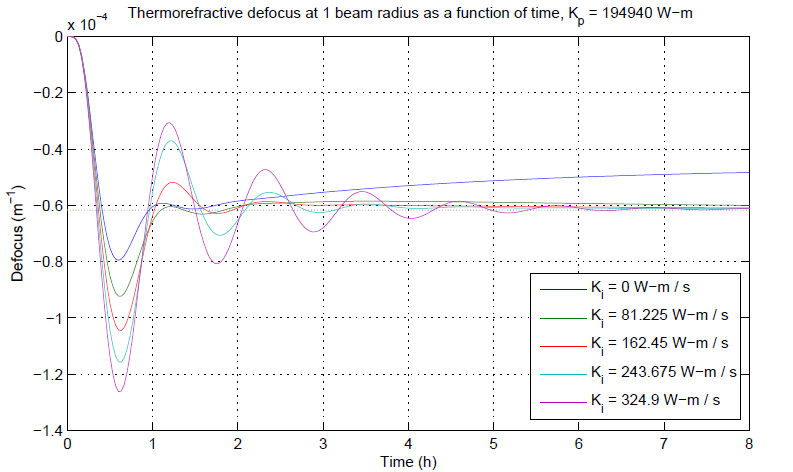 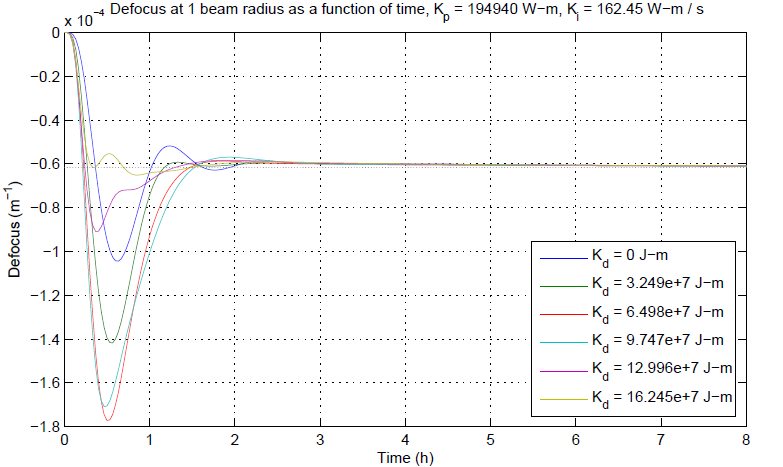 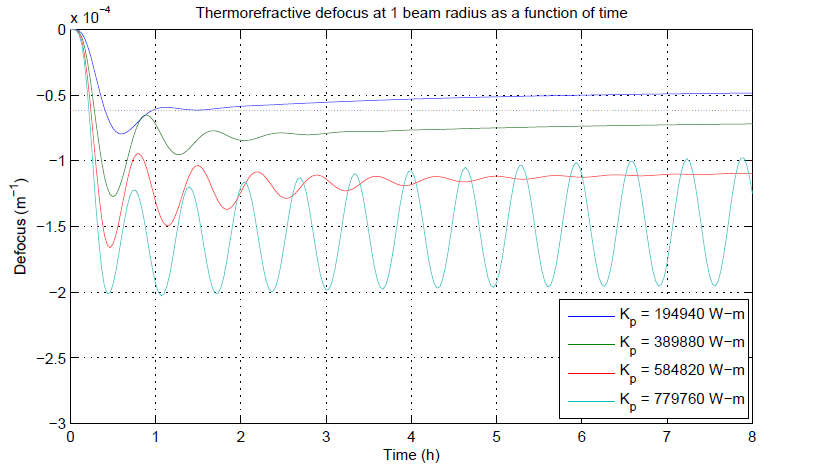 LIGO Laboratory
11
Wavefront predictor
From a rectangle signal…
The predictor uses the principle of superposition and the digital nature of the actuation to recreate a digital signal response from unit rectangle signal response data.
It does not require finite element analysis, and is extremely time-efficient       (~ 300 times faster than COMSOL+MATLAB model!)
It approximates nonlinear thermal behavior, namely radiation, as linear.
To a digital one!
LIGO Laboratory
12
Results: Active vs. passive correction
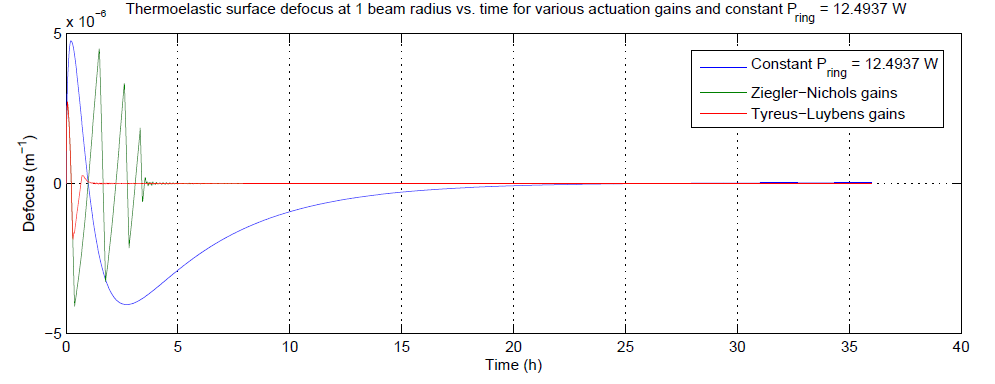 Settles ~15 times faster!
LIGO Laboratory
13
Results: Experiment vs. Models
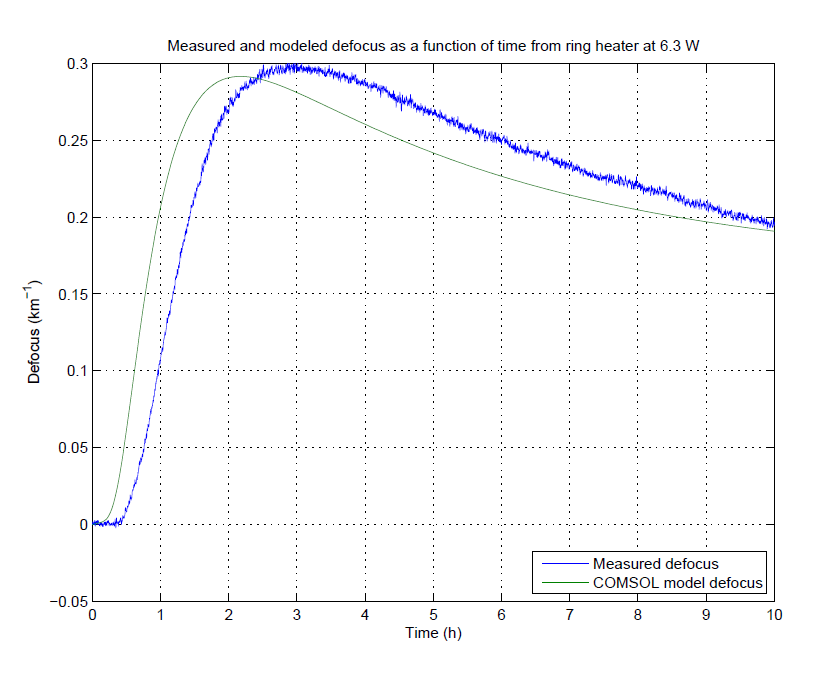 Aidan’s model…
…and my model!
Both models show a similar deviation from experiment.
LIGO Laboratory
14
Results: Experiments vs. Models
In an attempt to diagnose the problem, a thermal parameter study was conducted to trace the root of the discrepancy.
By adding a turn-on time constant of ~1200 s to the ring heater and lowering the thermal conductivity ~5%, we get…
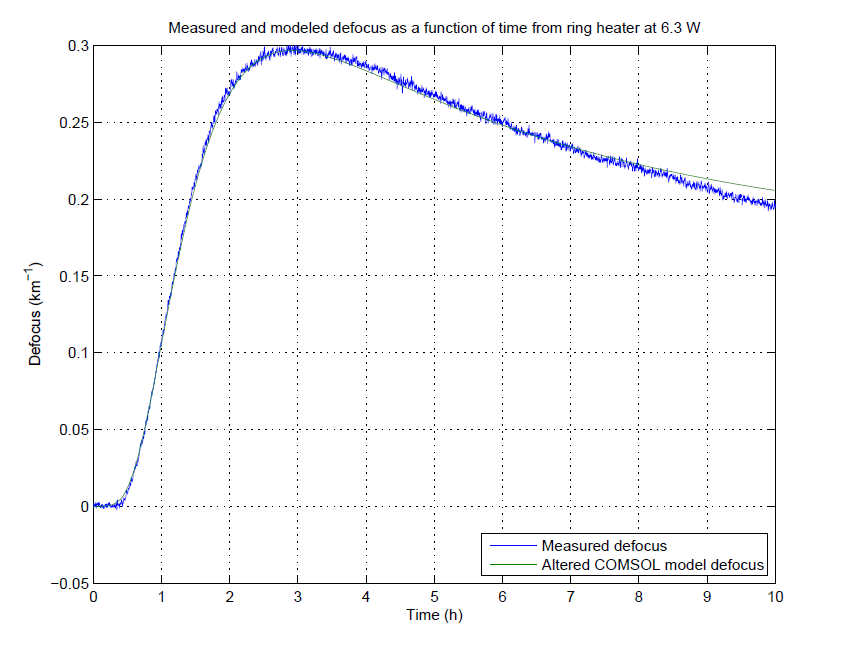 Non-trivial discrepancy unrelated to material thermal properties!
LIGO Laboratory
15
Results: Experiments vs. Models
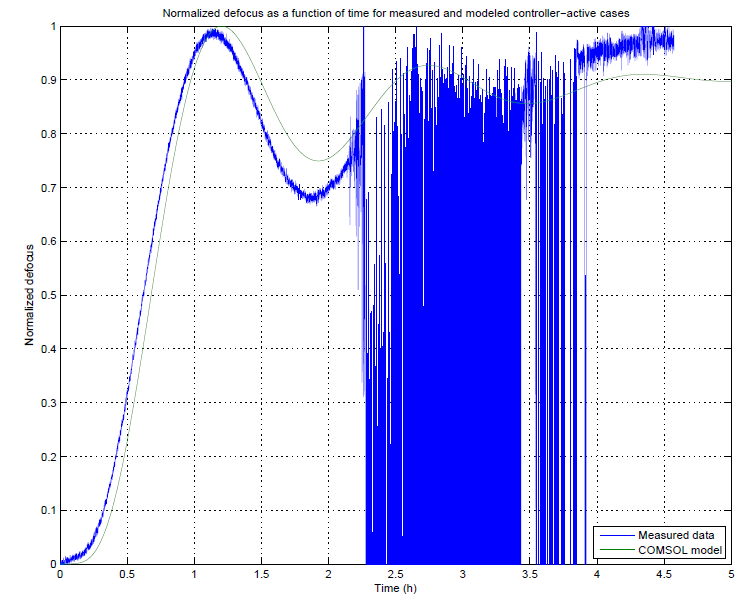 A full comparison was done for a controller-active case.
Experiment appears to react quicker than the altered COMSOL model; some data corrupted from earthquake.
Clear discrepancy: needs to be further studied.
M 6.2 earthquake!
LIGO Laboratory
16
Future Work
Conclusively identify source of model/experiment discrepancy.
Include CO2 laser projector & compensation plate into heating model; simulate full TCS.
Quantify higher-order mode losses and compare to experiment.
Investigate how TCS affects other control systems’ performance (ACS, etc.).
LIGO Laboratory
17
Acknowledgements
Dr. Aidan Brooks
My fellow SURFs
Caltech
LIGO Scientific Collaboration
NSF
LIGO Laboratory
18
References
Brooks, A., Thermal Compensation for Advanced LIGO, LIGOG1300218-v1, 2013.
Arain, M., Quetschke, V., Gleason, J., Williams, L., Rakhmanov, M., Lee, J., Cruz, R., Mueller, G., Tanner, D., Reitze, D., Adaptive beam shaping by controlled thermal lensing in optical elements, Optical Society of America, United States of America, 2007.
Hello, P., Vinet, J., Analytical models of thermal aberrations in massive mirrors heated by high power laser beams, Université Paris-Sud, France, 1990.
LIGO Laboratory
19